Проведение итогового собеседования по русскому языку в Пензенской области как условие допуска к государственной итоговой аттестации
Метелкина Ольга Николаевна, 
 методист РЦОИ
Нормативные документы для проведения итогового собеседования по русскому языку
Порядок проведения государственной итоговой аттестации по образовательным программам основного общего образования, утвержденного приказом Министерства просвещения Российской Федерации и Федеральной службой по надзору в сфере образования и науки от 04.04.2023 № 232/551.

Порядок проведения итогового собеседования по русскому языку в Пензенской области как условие допуска к государственной итоговой аттестации по образовательным программам основного общего образования, приказ Министерства образования Пензенской области от 20.09.2023 № 16/182.

Приказ Министерства образования Пензенской области «Об определении минимального количества баллов для отдельной категории участников итогового собеседования по русскому языку на территории Пензенской области» от 26.11.2019 № 509/01-07.

Рекомендации по организации и проведению итогового собеседования по русскому языку в 2025 году (Письмо Рособрнадзора от 29.10.2024 № 02-311).

Инструктивно-методические материалы по организации и проведению итогового собеседования по русскому языку в образовательных организациях Пензенской области (Письмо Министерства образования Пензенской области от 17.01.2025 № 18/199/01-15).
2
Проведение итогового собеседования в 2025 году
ОСНОВНОЙ СРОК
ДОПОЛНИТЕЛЬНЫЙ СРОК
ДОПОЛНИТЕЛЬНЫЙ СРОК
12 ФЕВРАЛЯ 2025 года
12 МАРТА 2025 года
21 АПРЕЛЯ
2025 года
Оценивается по системе «зачет»/«незачет»
Положительный результат итогового собеседования по русскому языку – допуск к ГИА-9 в 2025 году
3
Общие положения проведения 
итогового собеседования
Единый порядок проведения и оценивания
Проведение ИС в своих ОО
Единые сроки проведения
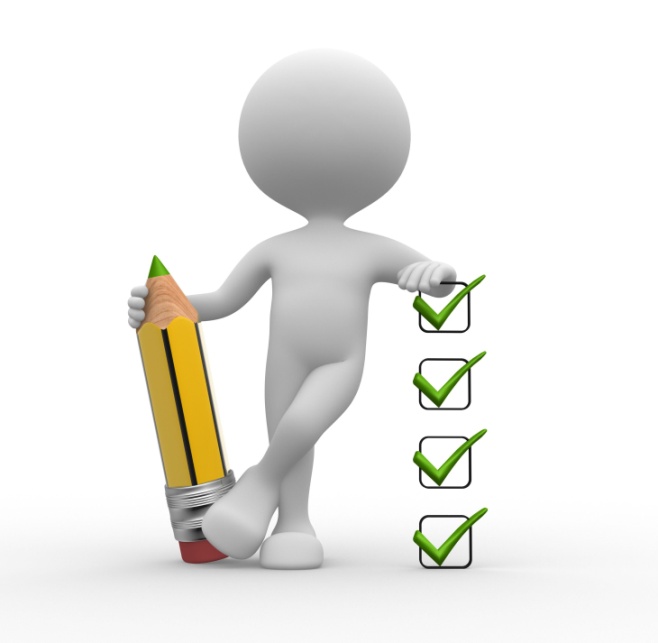 Время начала итогового собеседования: 
9 часов по местному  времени
Продолжительность ИС  15 – 16 минут
 (+ 30 мин для участников с ОВЗ)
Получение материалов за 60 минут до начала
Проведение ИС собеседником 
Оценивание ответа участника экспертом
В аудитории проведения ИС ведется потоковая аудиозапись
Проведение апелляций не предусмотрено
Срок действия - бессрочно
4
Участники итогового собеседования
Обучающиеся  9-х классов общеобразовательных организаций
Лица, осваивающие образовательные программы основного общего образования в форме семейного образования, экстерны
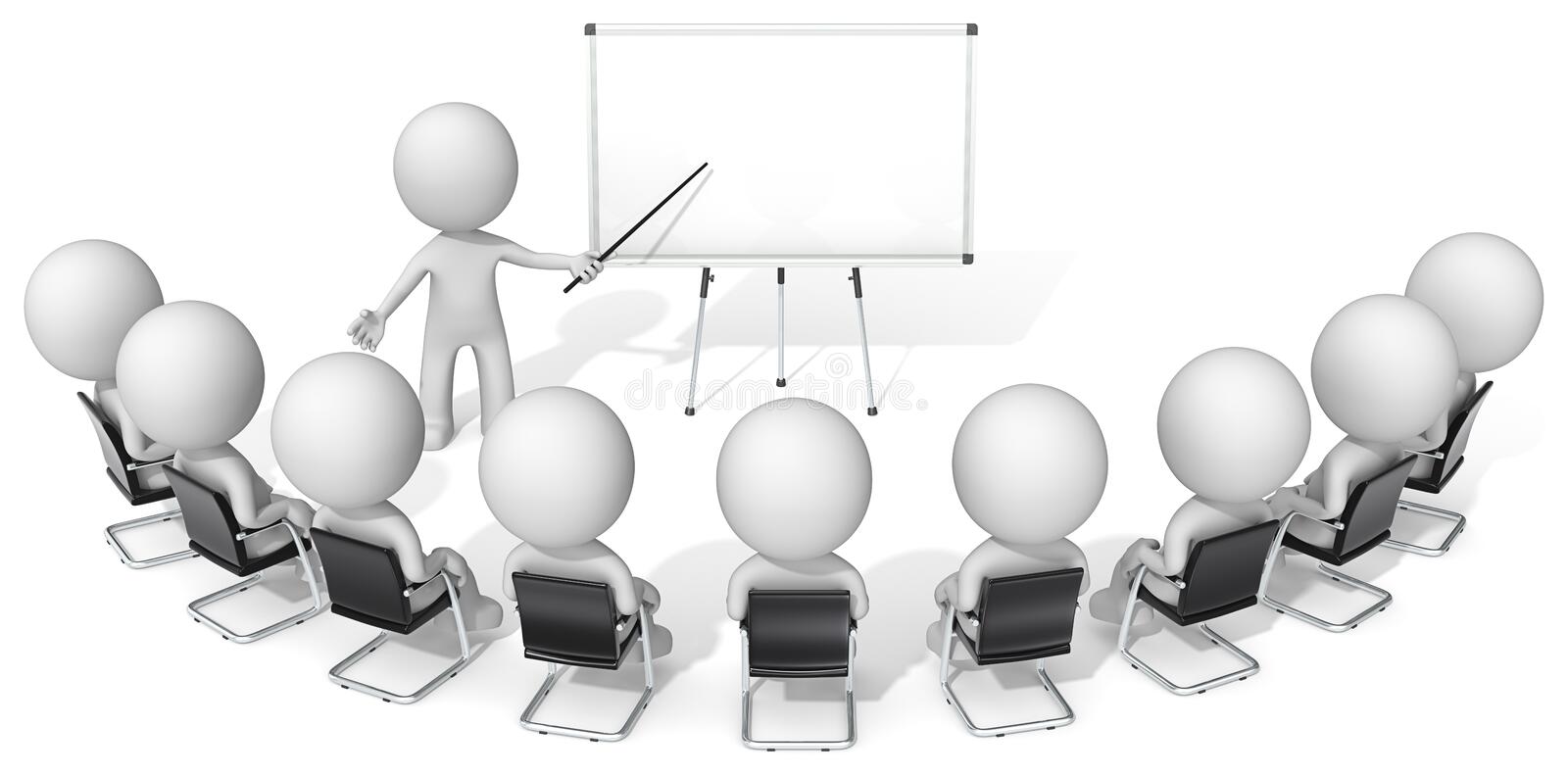 13 500 уч.
5
Участники итогового собеседования
Для участия в итоговом собеседовании необходимо подать:
заявление
Место подачи документов:
Образовательные организации Пензенской области, в которых учащиеся осваивают образовательные программы основного общего образования
Для экстернов – организации, осуществляющие образовательную деятельность по имеющим государственную аккредитацию образовательным программам основного общего образования, по выбору
Срок подачи документов:
не позднее чем за две недели до начала проведения ИС
6
Организация условийи (или) специальных условий дляучастников ИС с ОВЗ и детей инвалидов
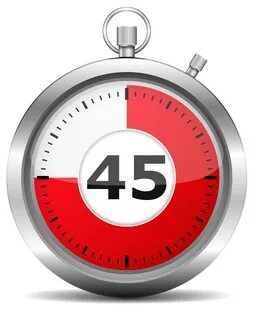 При наличии справки МСЭ об установлении инвалидности и (или) рекомендаций ПМПК
о статусе ребенка с ОВЗ
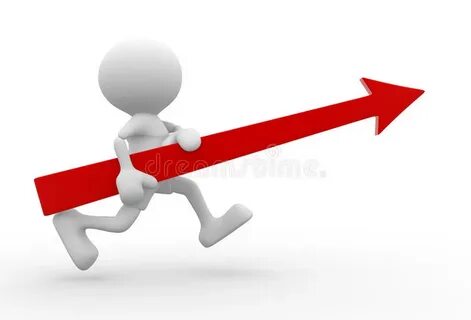 до 1 МАРТА
2025 года !!!
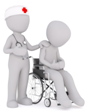 до 1 МАРТА
2025 года !!!
7
Оценивание участников ИС с ОВЗ
Рекомендации РОСОБРНАДЗОРА от 29.10.2024 № 02-311  и Приказ МО ПО от 26.11.2019 №509/01-07
В случае если особенности психофизического развития (например, участники с тяжелыми нарушениями речи, задержкой психического развития и иными заболеваниями) не позволяют ребенку с ОВЗ, детям-инвалидам и инвалидам выполнить все задания ИС, то минимальное количество баллов за выполнение всей работы, необходимое для получения «зачета» для данной категории участников ИС составляет 5 баллов.
()
8
Подготовка к проведению итогового собеседования
9
Руководитель ОО создает:
Руководитель обеспечивает присутствие:
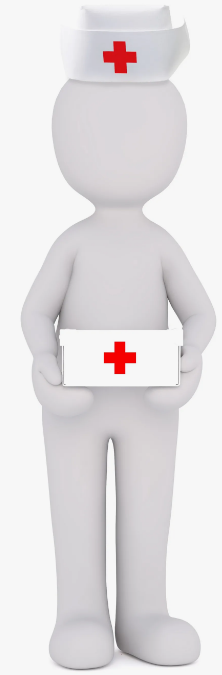 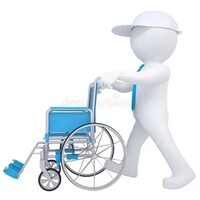 медицинского работника
Ассистента
 (при необходимости)
10
Кадровые ресурсы
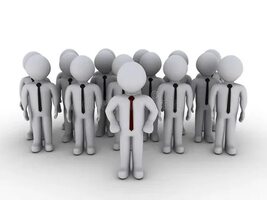 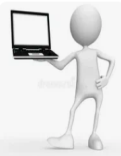 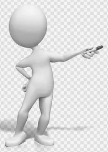 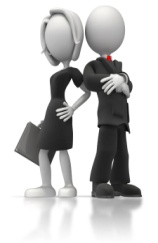 11
Подготовка помещений
Проведение ИС возможно во время осуществления учебного процесса в ОО 
При этом необходимо обеспечить тишину и порядок 
в местах проведения ИС
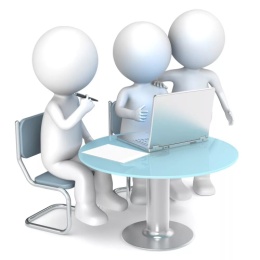 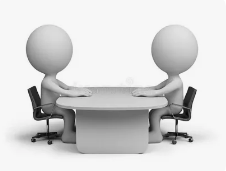 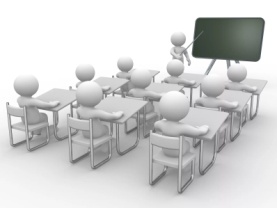 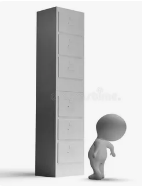 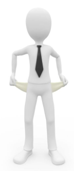 12
Технические ресурсы
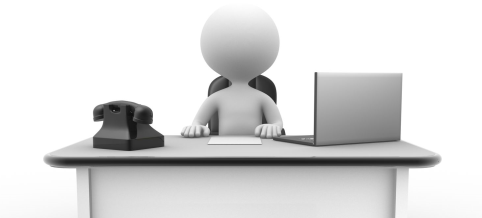 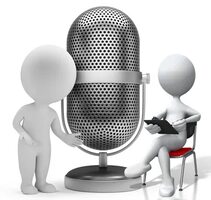 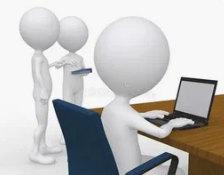 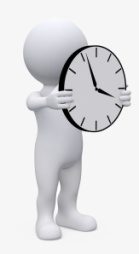 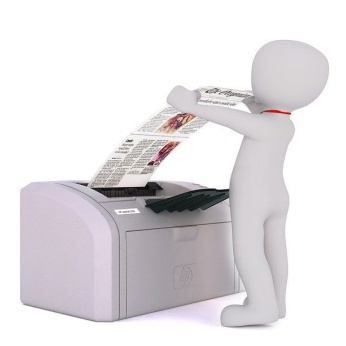 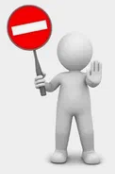 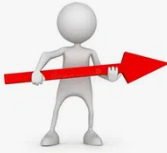 13
Расчет ресурсов
1 чел. – 15 мин.
3-4 человека в 1 час в 1 аудитории
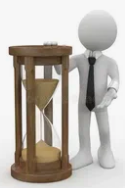 14
Схема рассадки в аудитории проведения ИС
Собеседник
15
Не позднее, чем за 2 дня
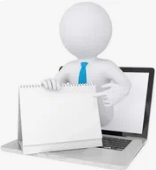 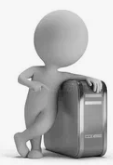 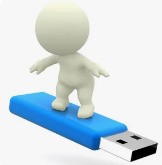 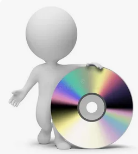 16
Не позднее, чем за 1 день
1. Подготовить рабочее место в аудитории проведения для аудиозаписи ответов участников ИС
*В каждой аудитории оборудовать основное и резервное рабочее место
*Подготовить необходимое оборудование и ПО (микрофон, диктофон и др.) для обеспечения аудиозаписи в часто используемых форматах (*.mp3,  *. Wav,   *.mp4 и др.)
*Проверить работоспособность (выполнить тестовую запись)
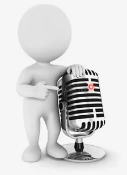 2. Подготовить рабочее место в ШТАБЕ
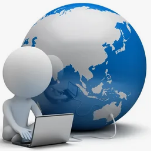 *Убедиться, что есть доступ к Интернету, принтер работает, достаточно тонера и бумаги
3. Получить и напечатать критерии оценивания ИС
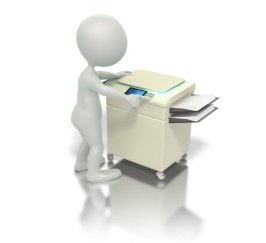 *Скачать на официальном сайте ФГБНУ «ФИПИ» (http://fipi.ru), они также имеются в инструктивных материалах 
*Тиражировать в необходимом количестве для экспертов
4. Получить и напечатать формы для проведения ИС
*Списки участников ИС (получить от РЦОИ по защищенному каналу связи)
*Протоколы эксперта (распечатать из ПО «Планирование ГИА-9 2025»)
*Ведомости учета проведения ИС (распечатать из ПО «Планирование ГИА-9 2025»)
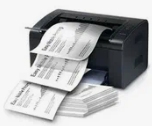 17
Проведение итогового собеседования в ОО
18
Проведение итогового собеседования
В день проведения ИС в образовательной организации могут присутствовать:

Аккредитованные общественные наблюдатели;

Представители средств массовой информации;

Должностные лица Рособрнадзора, а также иные лица, определенные Рособрнадзором, и (или) должностные лица Министерства образования Пензенской области.
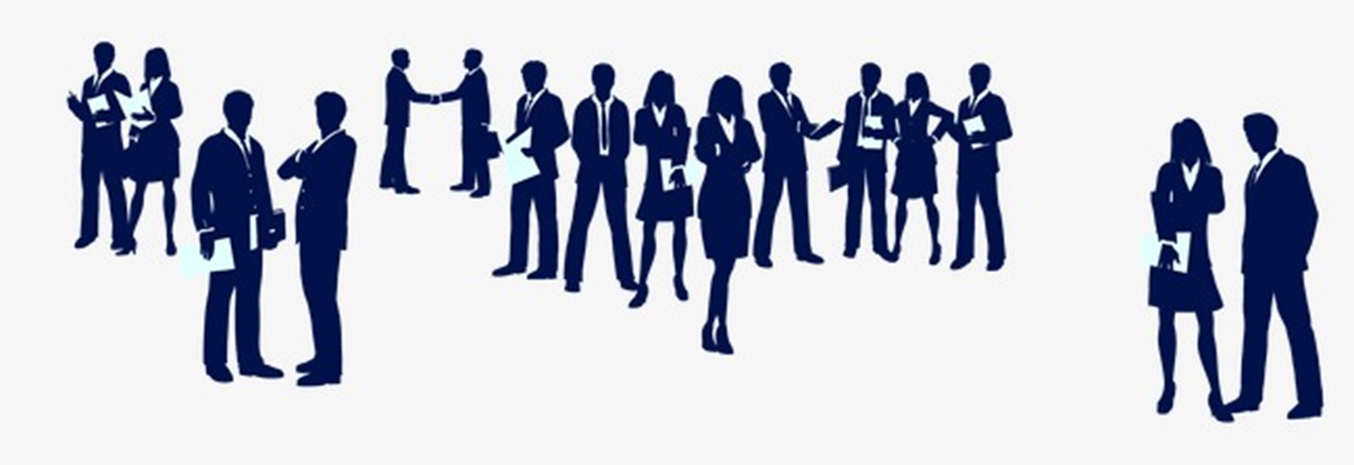 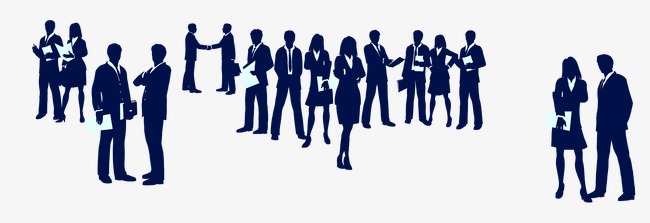 19
До начала проведения ИС
Получить и напечатать материалы для проведения ИС
Скачать  материалы на сайте РЦОИ (rcoi58.ru) перейдя по ссылке (логин и пароль будут высланы дополнительно) в разделе «Новости»
с 07:30 до 08:00
Тиражировать материалы в необходимом количестве:
Для участников (текст для чтения, картинки с темами беседы на выбор и планами беседы) – по количеству участников итогового собеседования; 
Для собеседника (карточки собеседника по каждой теме беседы) – по 2 экземпляра на аудиторию
2. Обеспечить ведение аудиозаписи ИС
Включить одну общую аудиозапись на весь день проведения ИС в каждой аудитории
Включить параллельно запись для ответов каждого участника (при необходимости)
Включить параллельно еще одну (резервную) общую аудиозапись (при необходимости)
20
После проведения итогового собеседования
3. Завершить аудиозаписи
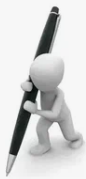 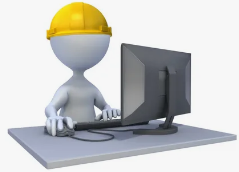 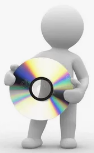 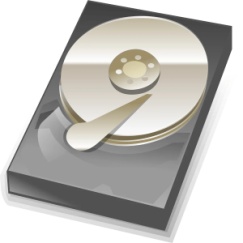 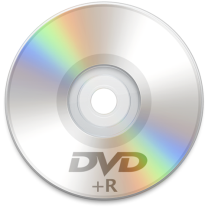 4. Сохранить аудиозаписи на внешний электронный носитель
(Наименование файла должно содержать:  код ОО, номер аудитории и дату проведения ИС.
Например: 140904_23_12.02.25.mp3)
21
После проведения итогового
собеседования
5. Сформировать файлы формата B2P, содержащие сведения о результатах участников ИС
(При помощи ПО «Результаты итогового собеседования» занести и сохранить результаты из протоколов экспертов по оцениванию ответов участников итогового собеседования)
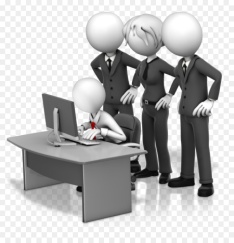 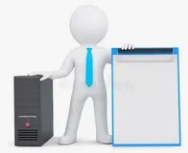 В установленные сроки (согласно графику)
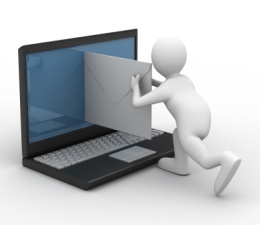 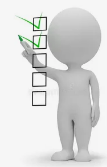 6. Передать файлы формата B2P, содержащие сведения о результатах участников ИС по защищенному каналу связи в РЦОИ
22
Работа с ПО «Результаты итогового собеседования»
Технический специалист в Штабе, используя ведомость учета проведения ИС в аудитории и протоколы экспертов для оценивания ответов участников ИС, заносит в специализированную форму информацию для каждого внесенного ранее участника. 
Количество строк в специализированной форме должно быть равно количеству участников, сдававших ИС в ОО.
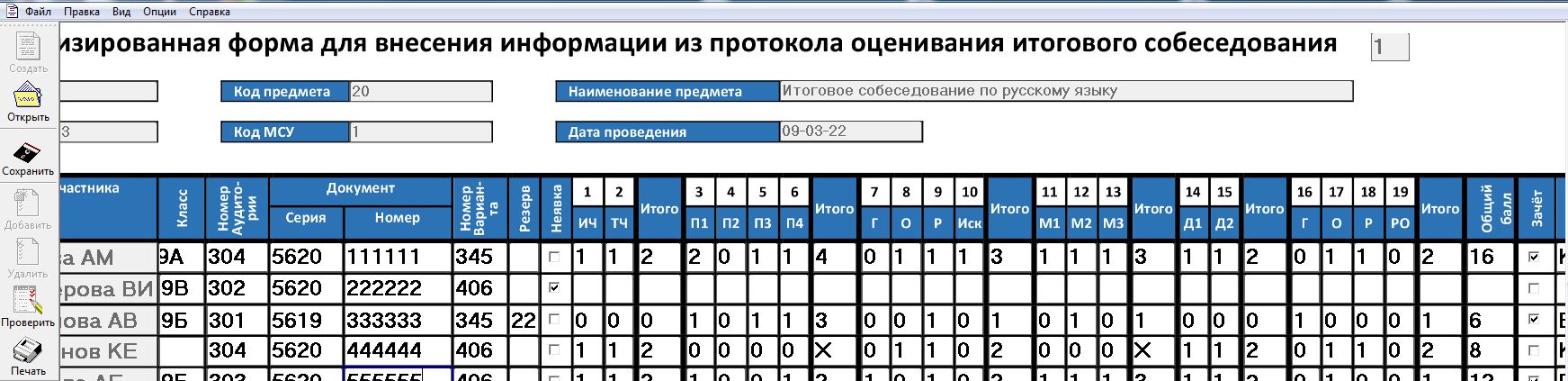 В случае неявки участника необходимо поставить отметку в поле «Неявка».
При этом остальные поля по данному участнику не заполняются.
Резерв: указана информация о наличии признака ОВЗ 
(«22» – участник с ОВЗ)
23
24
Досрочное завершение ИС
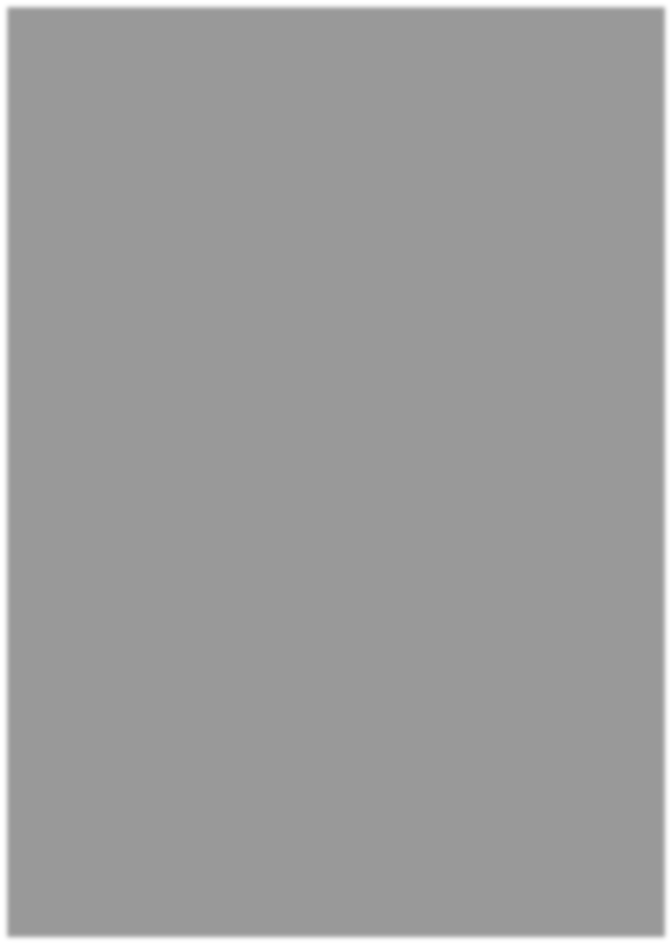 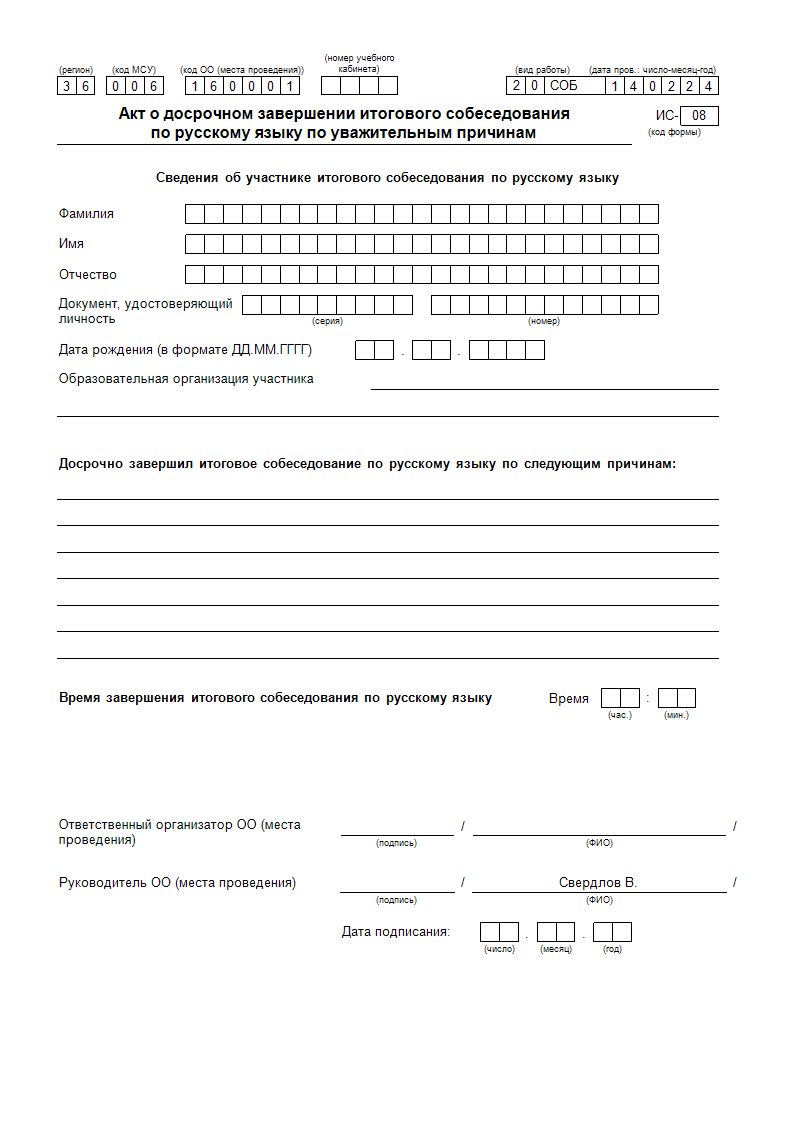 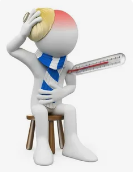 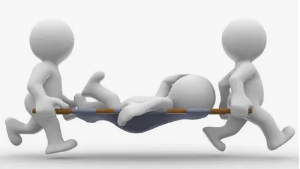 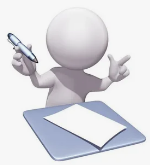 25
Удаление участника ИС
В случае удаления участника в ведомости учета проведения ИС в аудитории  заполнить столбец для внесения сведений об удалении
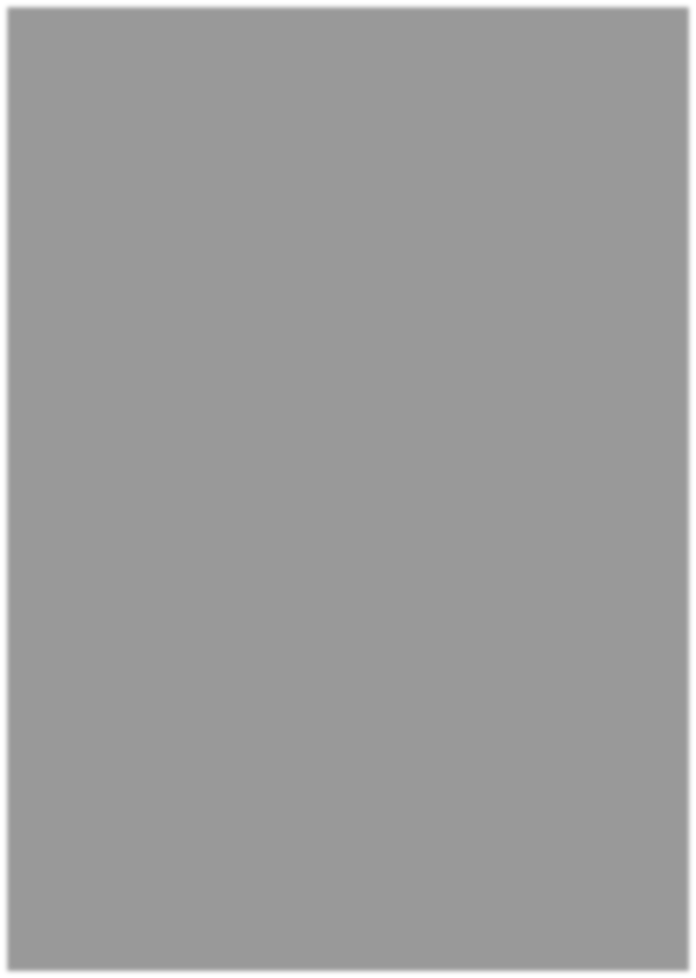 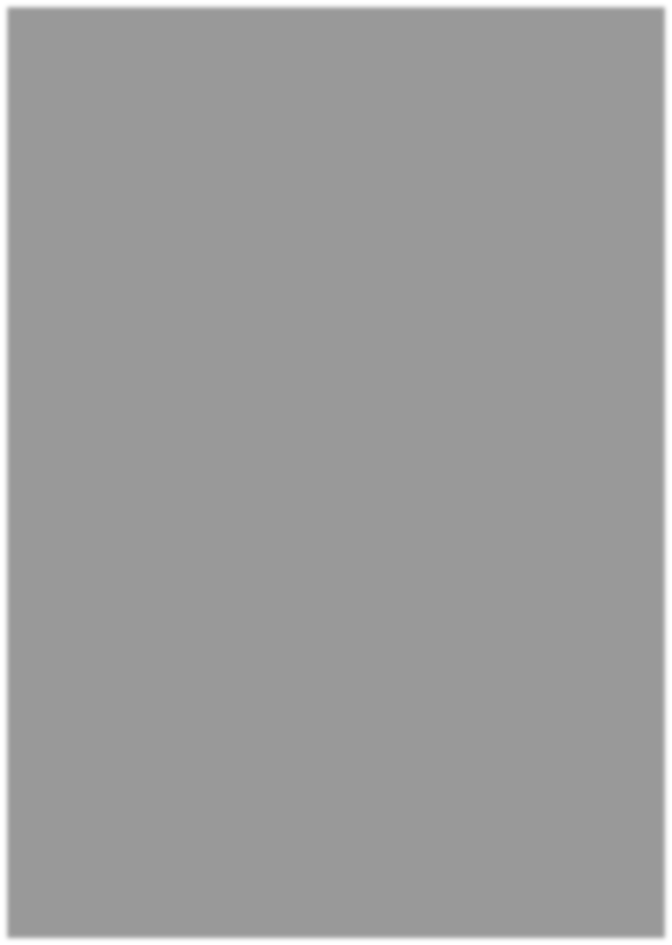 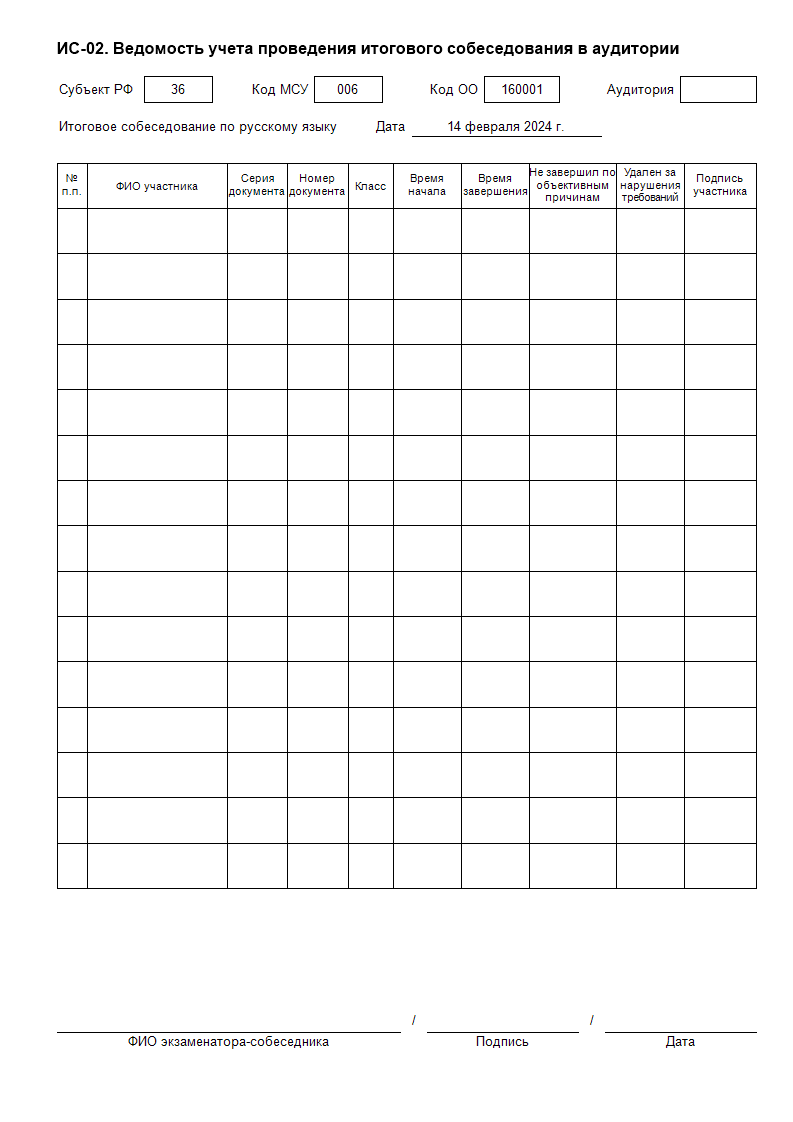 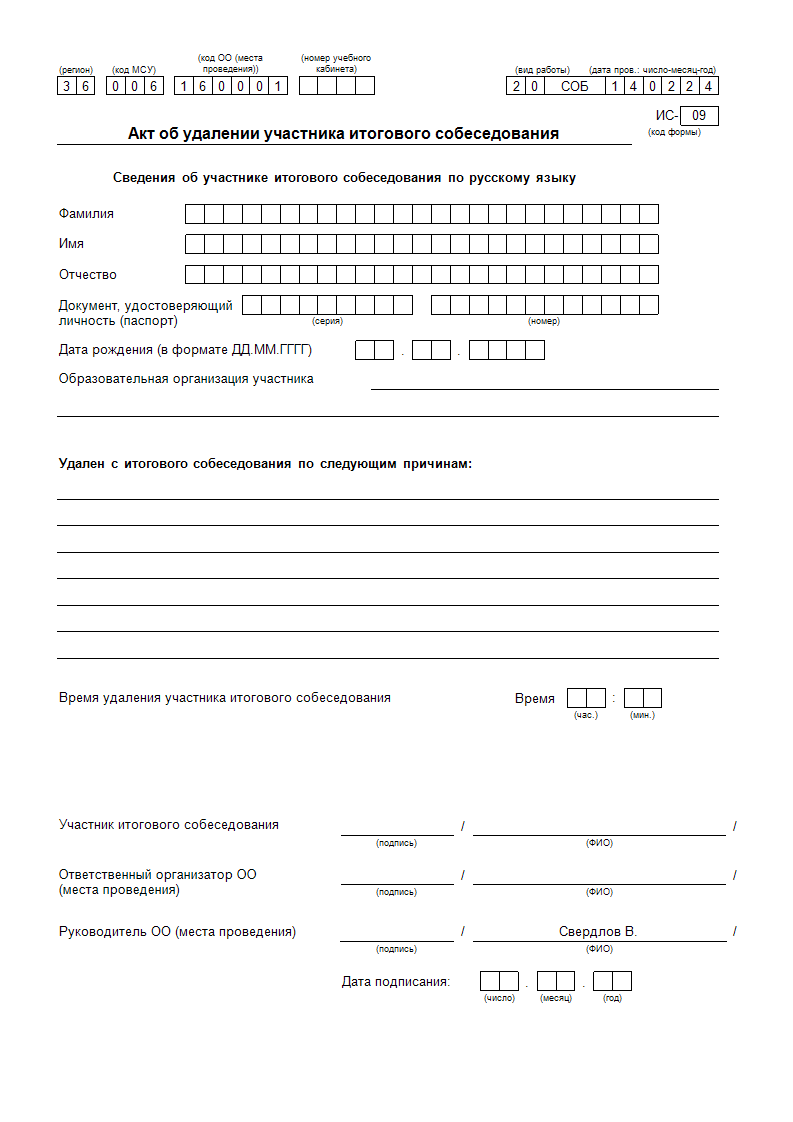 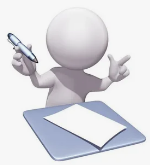 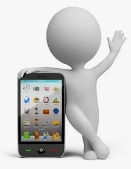 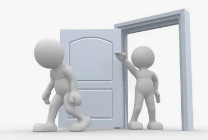 26
Неявка на ИС и форма протокола эксперта (ИС-03)
В случае неявки ставится «Н»
Актуализированы критерии оценивания в соответствии со спецификацией ФИПИ
Метки о незавершении и удалении
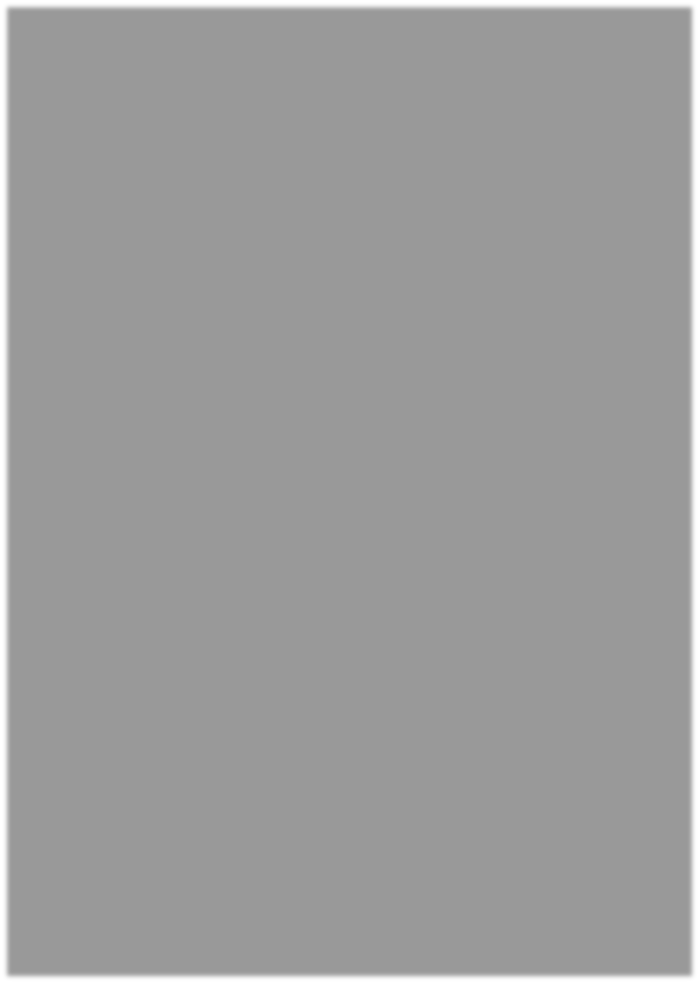 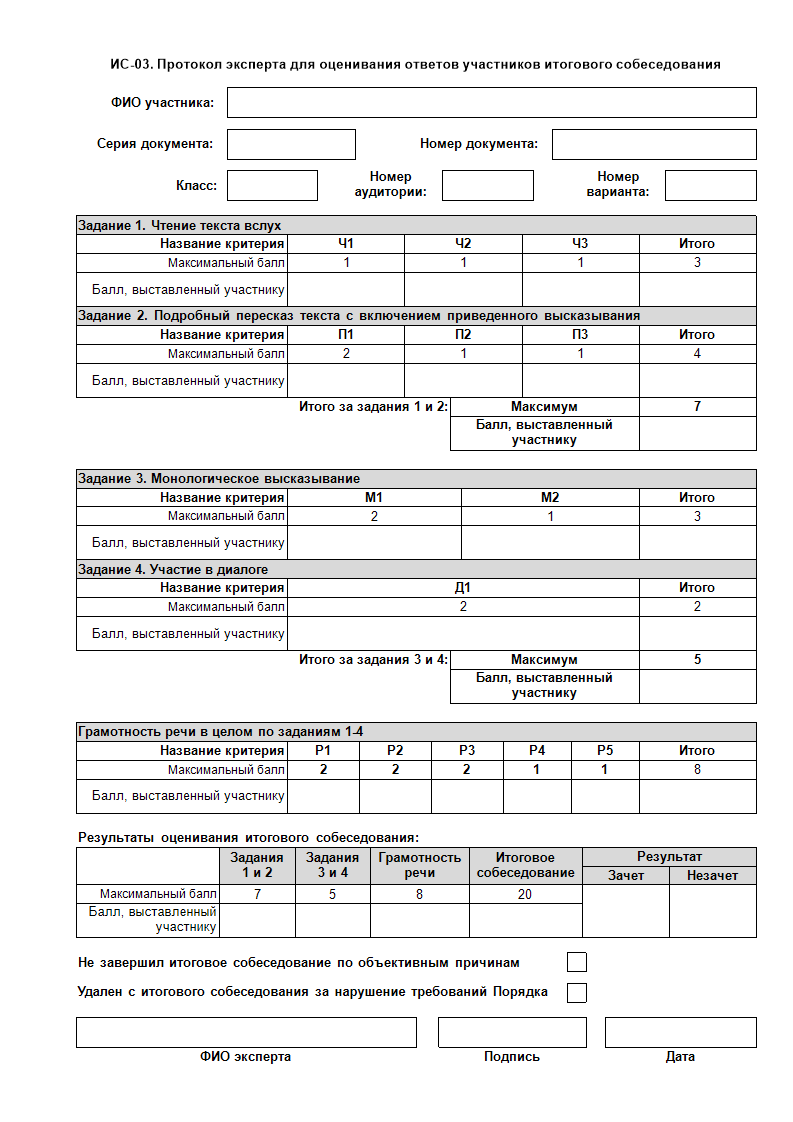 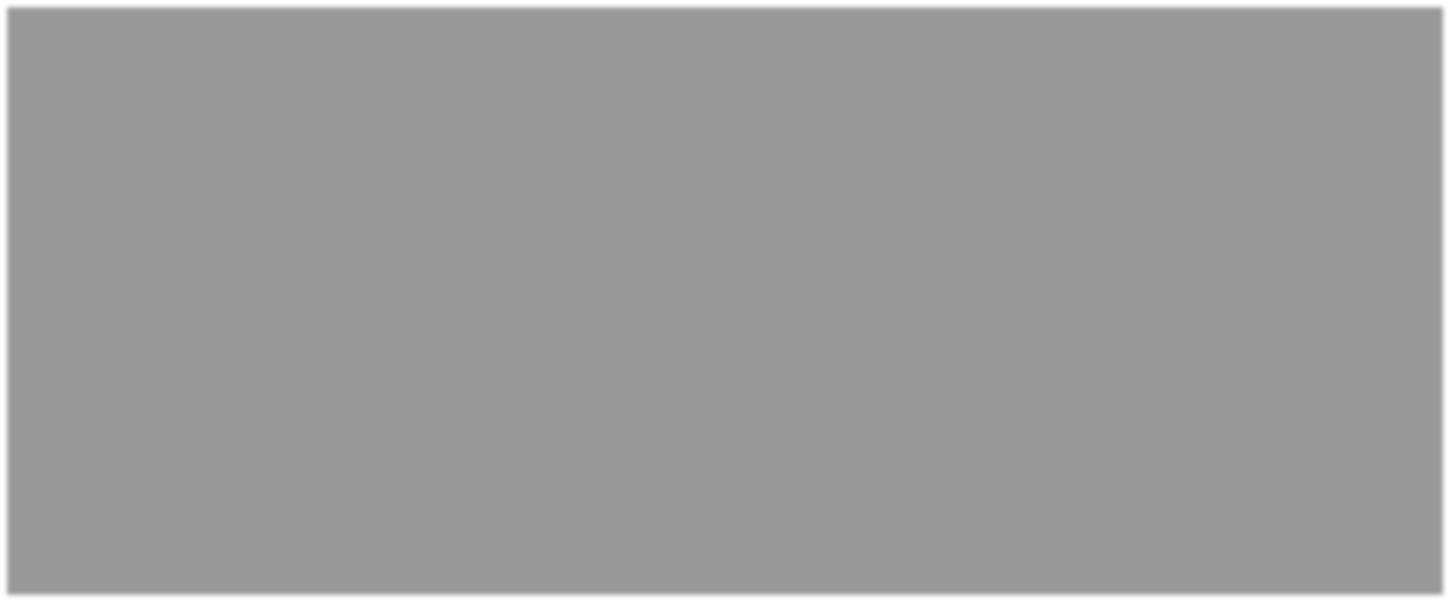 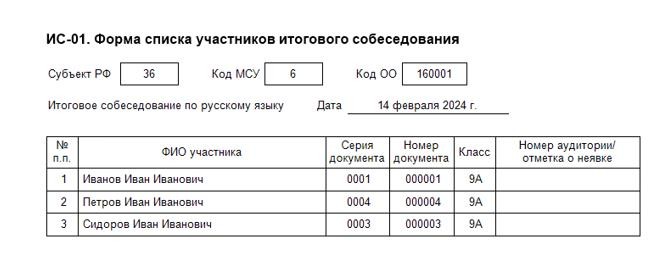 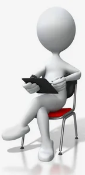 27
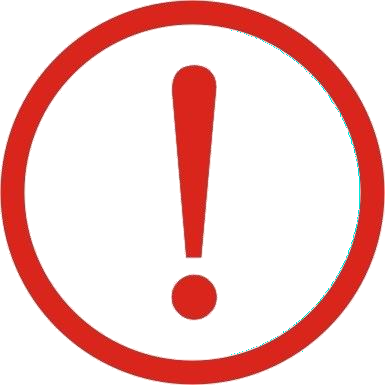 Структура заданий
Итоговое собеседование по русскому языку состоит из четырех заданий
 Задание 1 – чтение небольшого текста вслух.
Время на подготовку – 2 минуты.

Задание 2 – пересказ текста с привлечением дополнительной информации (с включением цитаты). Время на подготовку – 2 минуты.

Задание 3 – связное монологическое высказывание по одной из выбранных тем с опорой на план.
Время на подготовку – 1 минута.

 Задание 4 – диалог с собеседником.
Собеседник предложит ответить на три вопроса.
Время на подготовку не предусматривается.
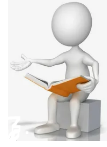 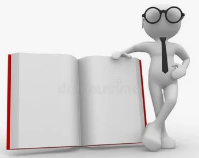 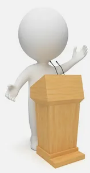 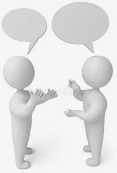 28
Структура заданий
Демоверсии КИМ, критерии оценивания и спецификация итогового собеседования по русскому языку в 9 классе размещены на официальном сайте ФГБНУ «ФИПИ» 
http://fipi.ru/itogovoye-sobesedovaniye
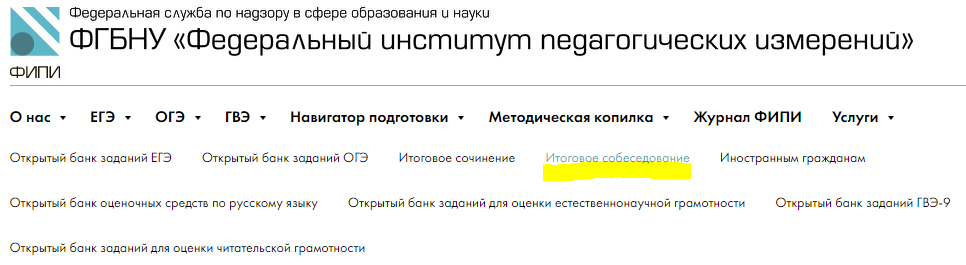 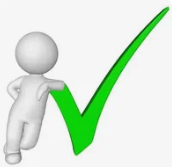 Максимальный балл за итоговое собеседование  составляет 20 баллов
Для получения зачета за итоговое собеседование необходимо набрать не менее 10 баллов
29
Порядок проверки и оценивания итогового собеседования
30
Комиссия по проверке итогового собеседования
Эксперты должны:
1. Владеть нормативной базой:
Федеральный компонент ГОС по русскому языку и литературе (базовый и профильный уровень), утвержденный приказом Минобразования России от 05.03.2004 № 1089 (с изменениями); 
Нормативные правовые акты, регламентирующие проведение итогового собеседования;
Инструкции для экспертов.
2. Владеть необходимыми предметными компетенциями:
Иметь высшее образование по специальности «Русский язык и литература» с квалификацией «Учитель русского языка и литературы
3. Владеть компетенциями, необходимыми для проверки итогового собеседования:
уметь объективно оценивать устные ответы участников итогового собеседования;
уметь применять установленные критерии и нормативы оценки;
уметь разграничивать ошибки и недочеты различного типа;
уметь оформлять результаты проверки, соблюдая установленные требования;
Уметь обобщать результаты.
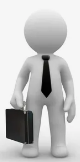 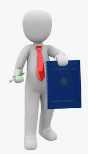 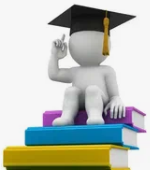 31
Схемы проверки итогового собеседования
Первая схема
Эксперт оценивает устный ответ участника ИС непосредственно в аудитории проведения ИС по специально разработанным критериям;
Эксперт оформляет протокол оценивания ИС сразу в ходе ответа участника ИС;
Эксперту разрешено пользоваться черновиками и при необходимости повторно прослушивать и оценивать записи ответов отдельных участников.

Вторая схема
Эксперт оценивает устные ответы участников ИС после проведения ИС в аудитории по аудиозаписям согласно критериям и оформляет затем протокол оценивания.
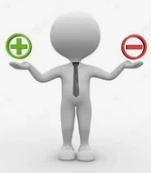 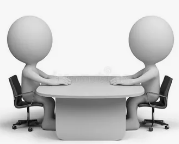 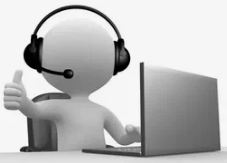 32
Завершение итогового собеседования
33
Завершение  итогового собеседования в ОО
Ответственный организатор ОО должен принять:
от эксперта
- критерии оценивания;
- комплект КИМ;

от собеседника
- ведомость учета проведения ИС в аудитории;
- возвратный доставочный пакет с протоколами эксперта для оценивания ответов участников итогового собеседования с сопроводительным бланком;
- черновики для экспертов;
- КИМ для итогового собеседования (текст для чтения, карточки с темами беседы на выбор и планами беседы);
- карточки собеседника.
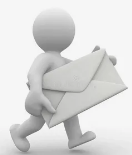 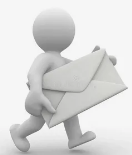 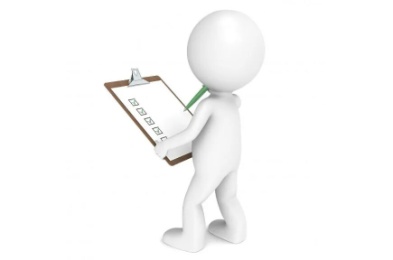 34
Подготовка и передача  материалов в РЦОИ
Ответственный организатор ОО должен
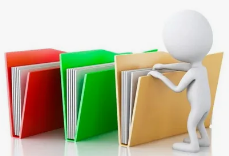 пересчитать возвратные доставочные пакеты с протоколами эксперта для оценивания ответов участников итогового собеседования (по количеству аудиторий проведения);

упаковать в возвратный доставочный пакет для съемного носителя информации CD/DVD-диски с аудиозаписями ответов участников с сопроводительным бланком

вложить в файл:
ведомости учета проведения итогового собеседования в аудиториях, списки участников итогового собеседования.
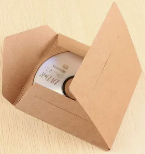 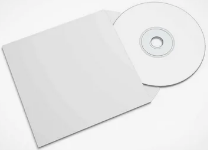 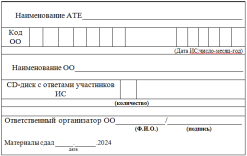 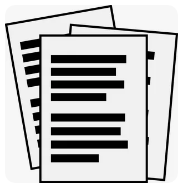 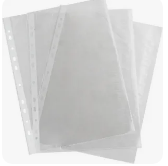 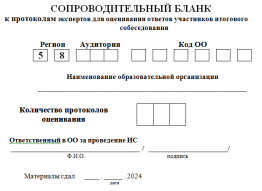 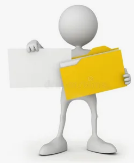 В РЦОИ ответственный за проведение итогового собеседования в ОО / координатор ГИА-9 от МСУ передает указанные формы («Список участников итогового собеседования», «Ведомость учета проведения итогового собеседования в аудитории») по графику и в одном файле от ОО
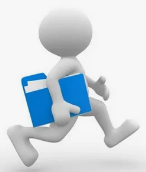 35
Особенности  дистанционной  формы проведения  ИС
По решению МО ПО допускается проведение 
ИС в дистанционной форме
Любая удобная платформа, но должно быть обеспечено одновременное подключение ТРЕХ человек с качественной передачей звука и изображения (участника и собеседника).
Возможность временной демонстрации участнику текста для чтения вслух и пересказа, карточек участника для монолога (Не допускается демонстрация на камеру).
Видео/аудио запись программными средствами, использующимися для проведения собеседования.
Пробное подключение с участниками (пробное тестирование).
Для идентификации личности участника ИС школьник демонстрирует собеседнику страницу паспорта с фотографией.
Для подготовки к ответам на задания 1 и 2 участник использует черновик (чистый лист бумаги).
Оценивание проводится по 1 схеме – экспертом в режиме реального времени.
В случае технического сбоя, при обрыве связи с участником более чем на 3-5 минут участнику предоставляется право на повторное прохождение в тот же день.
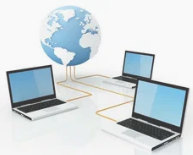 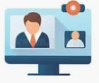 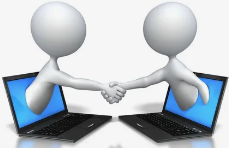 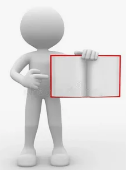 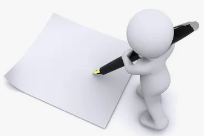 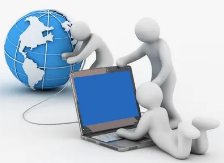 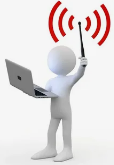 36
Барьеры проведения ИС в 2025 г.
37
ГАОУ ДПО «Институт регионального развития Пензенской области»
Региональный центр обработки информации
Спасибо за внимание
Тел.: 8 (8412) 34-86-07
E-mail: rcoi_gia58@mail.ru